Творческая презентация опыта работы
«Инновационные 
технологии развития 
музыкальной культуры
 старших дошкольников 
в воспитательном пространстве праздника»
Шалько Анастасии Евгеньевны
Музыкального руководителя 
первой квалификационной категории
МБ ДОУ № 16
Муниципальное бюджетное дошкольное образовательное учреждение
Центр развития ребенка – детский сад № 16
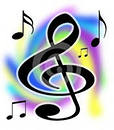 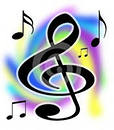 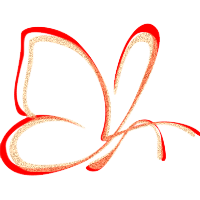 Муниципальное бюджетное дошкольное образовательное учреждение
Центр развития ребенка – детский сад № 16
Актуальность
Изменение современного календаря  праздников
Идея сохранения развития национальной культуры модернизация содержания и технологий как одна из ключевых идей ФГОС ДО
Наполнение детской деятельности культурным содержанием, нравственными и художественно-эстетическими ценностями, познавательной активностью
Способность музыки вызывать эмоциональный отклик и воздействовать на эстетические чувства личности
Муниципальное бюджетное дошкольное образовательное учреждение
Центр развития ребенка – детский сад № 16
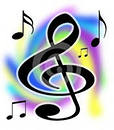 Цель
разработка методического сопровождения, обеспечивающего развитие музыкальной культуры ребенка старшего дошкольного возраста в воспитательном пространстве праздника
Задачи
Освоить алгоритм развития музыкальной культуры старшего дошкольника в воспитательном пространстве праздника 
Отобрать содержание музыкального образования
Внедрить культуросообразные педагогические технологии 
Создать пространственно-предметную среду
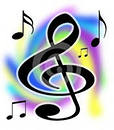 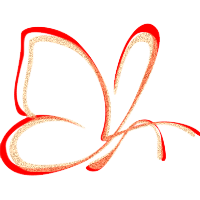 Муниципальное бюджетное дошкольное образовательное учреждение
Центр развития ребенка – детский сад № 16
Программно-методические ресурсы
Основная образовательная программа 
«Развитие» Л.А. Венгер
Парциальные и региональные программы:
Программа «Синтез» К.В. Тарасова, М.Л. Петрова, Т.Г. Рубан, Т.М. Шумова, О.Л. Кабачек
Программа «Приобщение детей к истокам русской национальной культуры» О.Л. Князева, М.Д. Маханева 
Программа «Гармония» К.В. Тарасова, Т.В. Нестеренко, Т.Г. Рубан
Программа «Путешествие в историю и культуру Донского края» Р.М. Чумичевой, О.Л. Ведмедь, Н.А. Платохиной.
Программа «Развитие личностной культуры ребенка дошкольника в воспитательном пространстве праздника» И.Н. Буторина
Программа «Ритм -2» Р.М. Чумичева
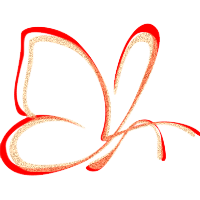 Муниципальное бюджетное дошкольное образовательное учреждение
Центр развития ребенка – детский сад № 16
Модель воспитательного пространства праздника
Муниципальное бюджетное дошкольное образовательное учреждение Центр развития ребенка – детский сад № 16
Алгоритм развития музыкальной культуры ребенка в воспитательном пространстве праздника
«Жизнь есть праздник»
Цель: обогащение опыта творческой деятельности ребенка
2-этап - «Жизнь в празднике»
Цель: развитие ценностного отношения ребенка к музыкальной культуре, себе, другим людям, природе, собственной деятельности
1- этап - «Праздник в жизни»
Цель:  Развитие познавательной активности ребенка средствами музыкальной культуры
Содержание деятельности:
использование ребенком различных средств организации праздника в процессе прогнозирования дальнейших событий жизни, наполненных радостью и созидательными, творческими делами
Ведущая педагогические технологии: 
рефлексивные
Ведущие педагогические технологии 
коммуникативно-диалоговая, художественно-творческая, ценностно-развивающая, 
технология моделирования
Содержание деятельности:
Создание сценария праздника, знаково-символическая деятельность по выстраиванию его логики, подготовке атрибутов, договор о совместных танцах, играх, сюрпризах;
проигрывание сценария праздника; рефлексия своих чувств.
Содержание деятельности:
Знакомство с праздником как моделью жизненного события, его историей, знаками, символами, песнями, украшениями, стихотворениями, танцами
Ведущие педагогические технологии 
учебно-игровые
 и знаково-символические
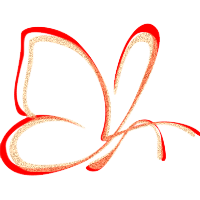 Муниципальное бюджетное дошкольное образовательное учреждение
Центр развития ребенка – детский сад № 16
Предметно-развивающая среда для  развития
 музыкальной культуры ребенка  в пространстве праздника
Музыкальная среда
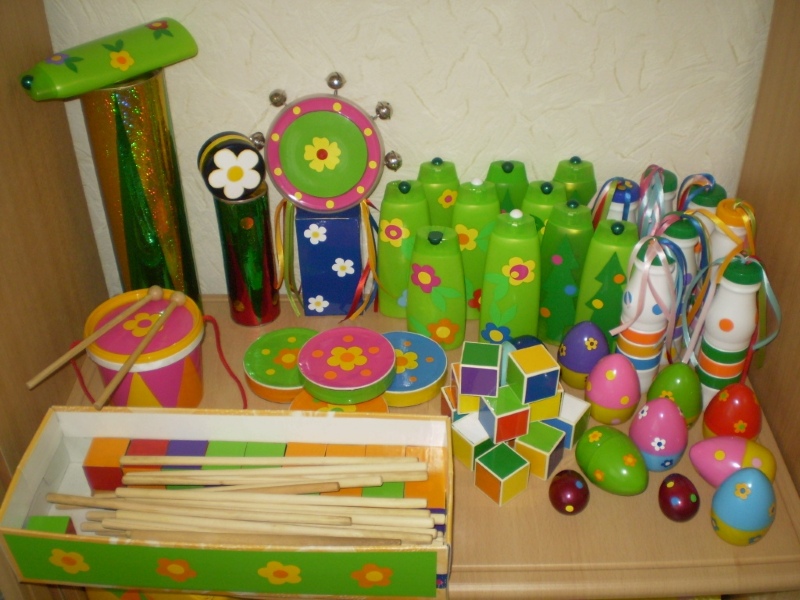 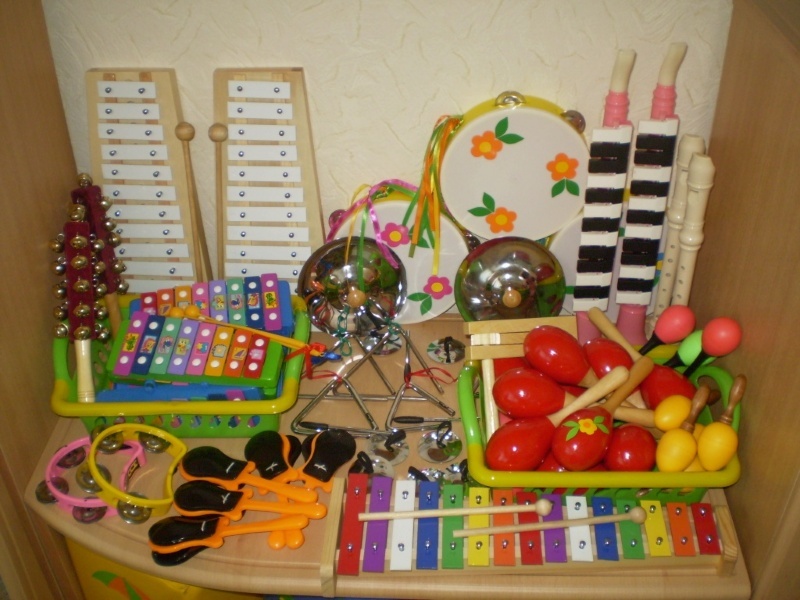 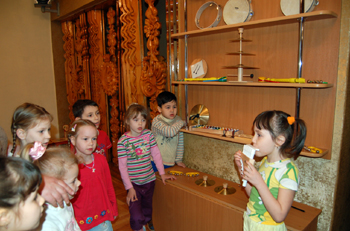 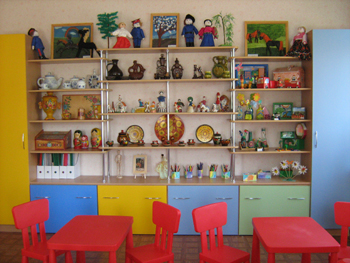 Познавательно-игровая среда
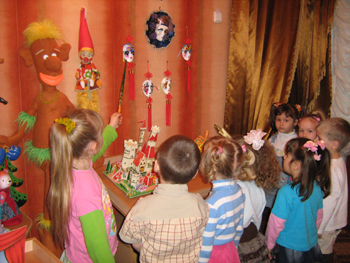 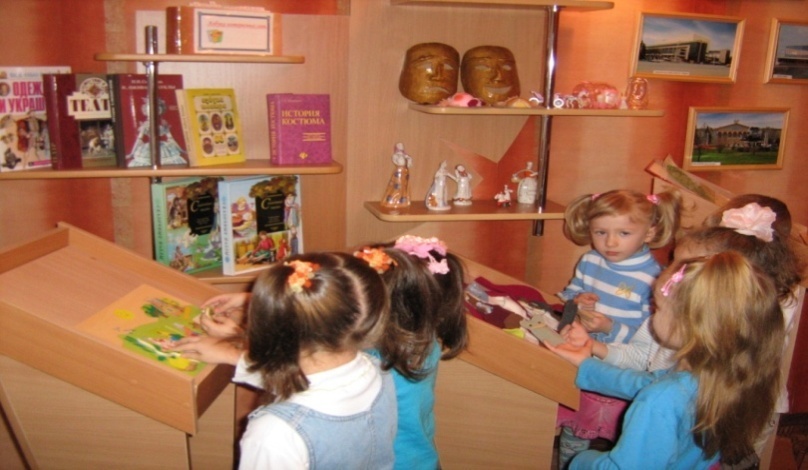 Музей искусства
Музей кукол
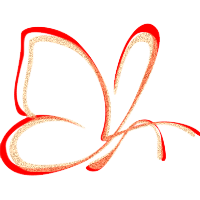 Муниципальное бюджетное дошкольное образовательное учреждение
Центр развития ребенка – детский сад № 16
Взаимодействие  с педагогами
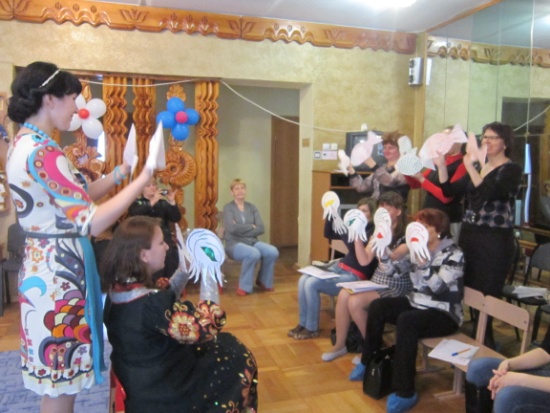 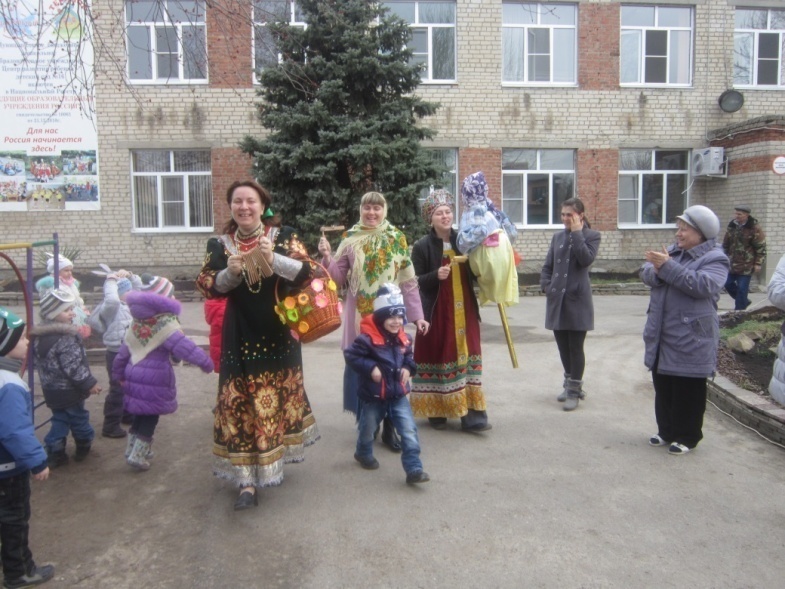 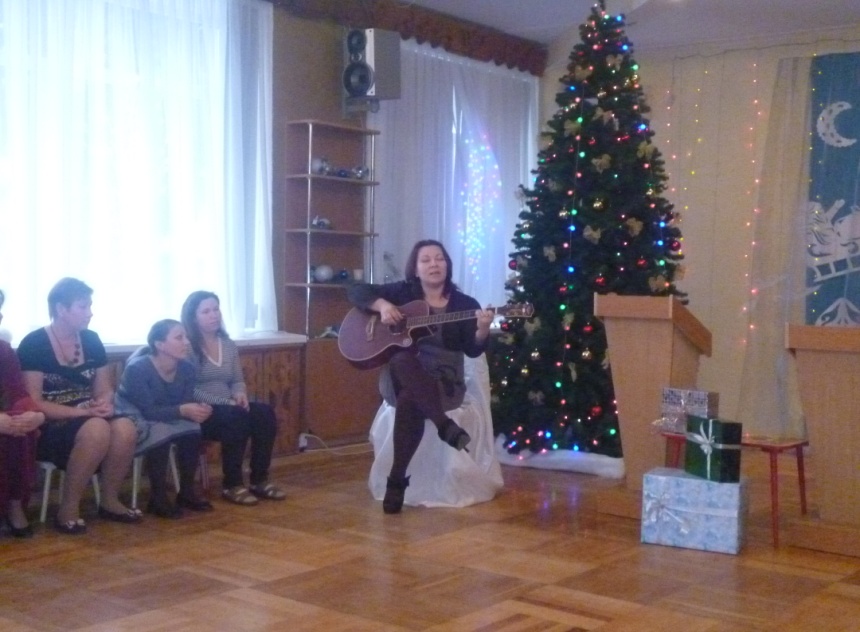 Обучающие семинары
Музыкальные заклички
 на  народных гуляниях
Знакомство с музыкальным репертуаром
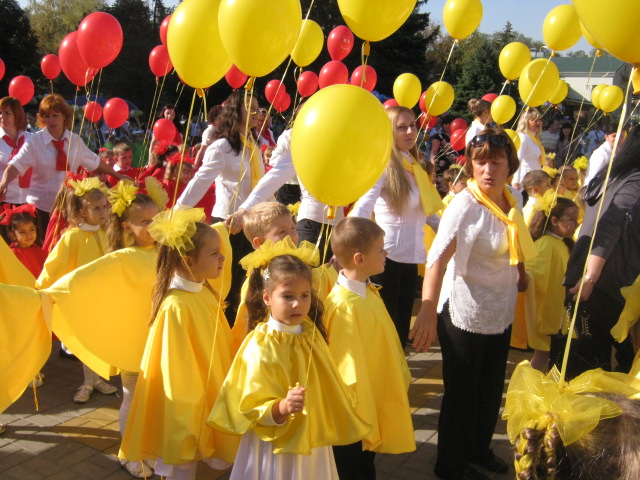 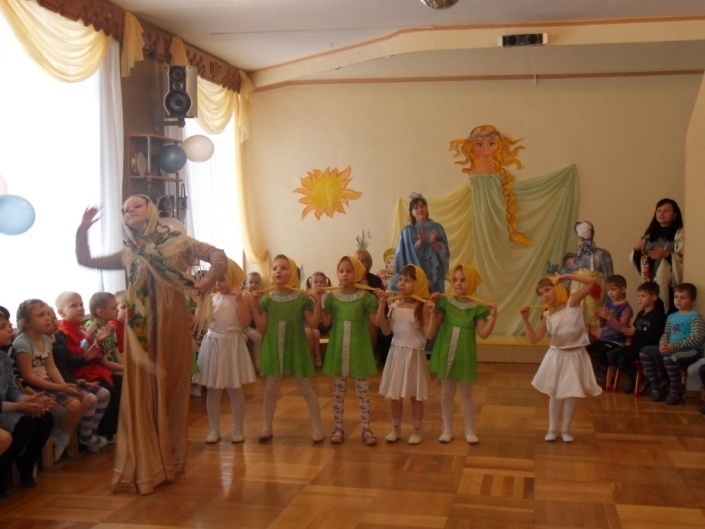 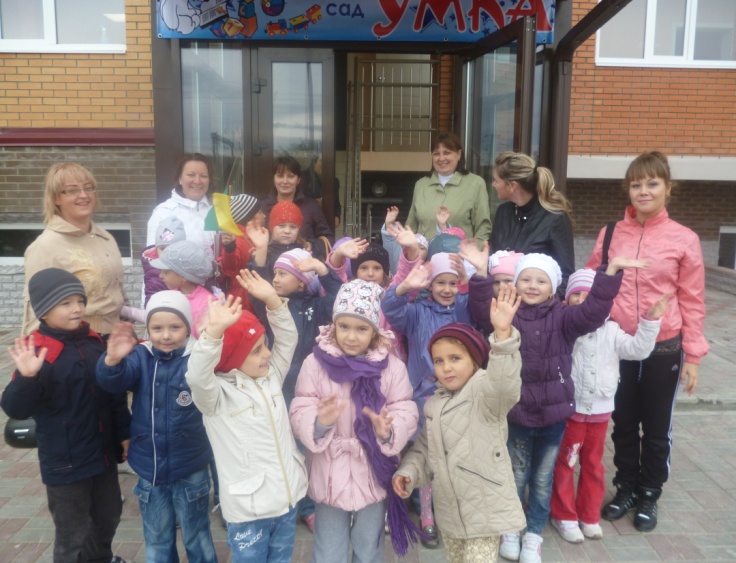 Проведение современных праздников
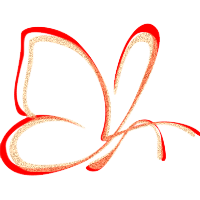 Муниципальное бюджетное дошкольное образовательное учреждение
Центр развития ребенка – детский сад № 16
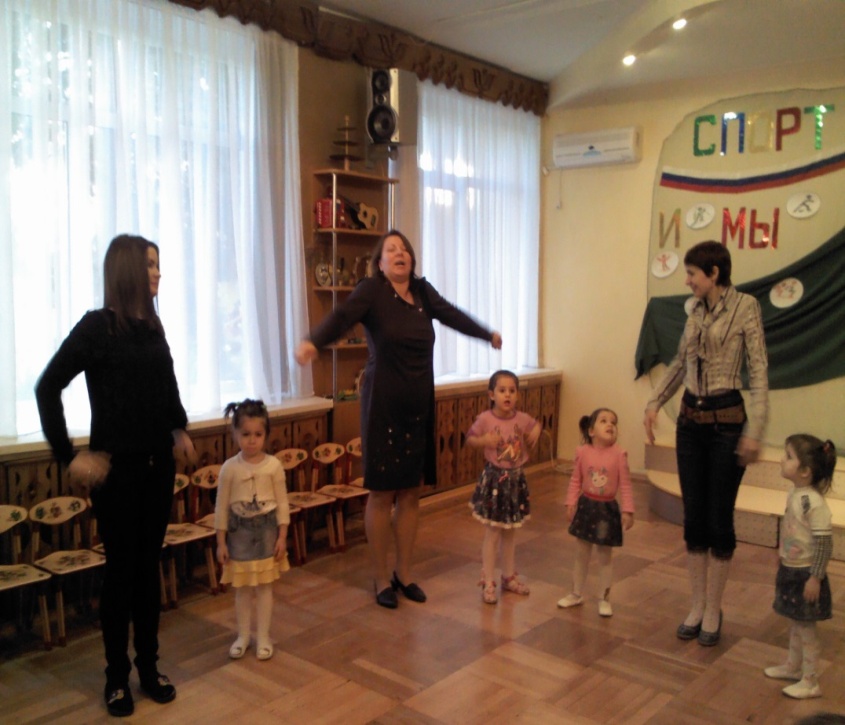 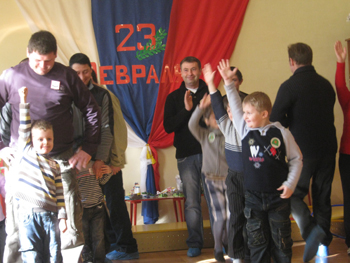 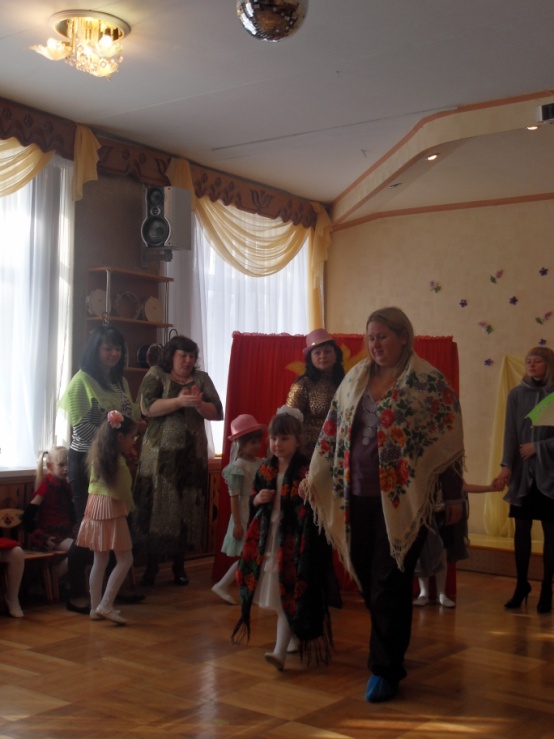 Спортивно-музыкальные 
праздники
Разучивание 
музыкального репертуара
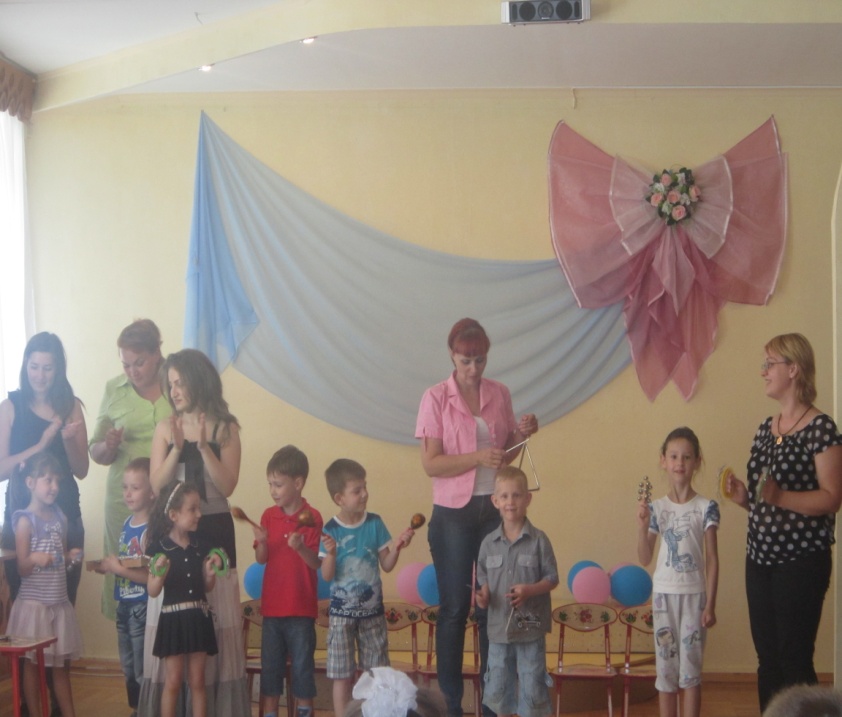 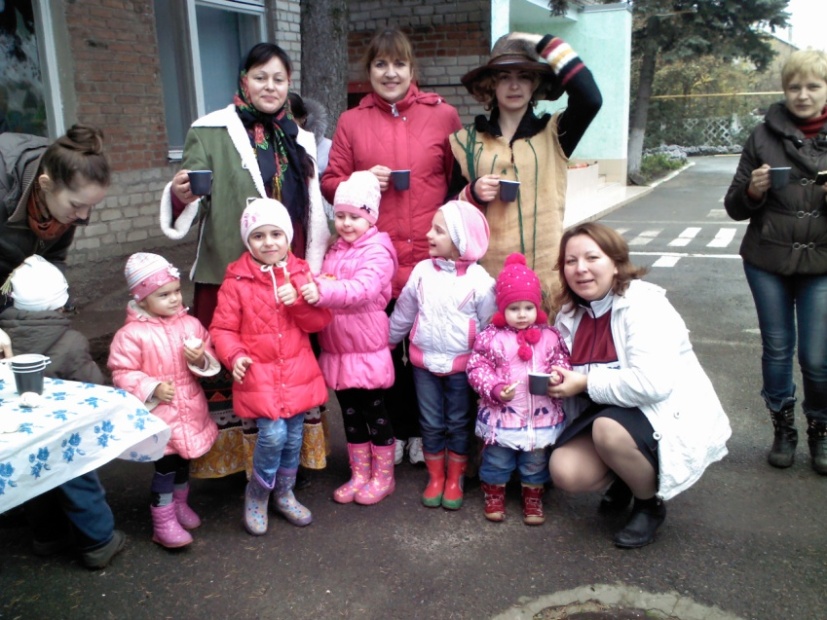 Изготовление атрибутов
 к празднику
Музыкальные гостиные
Современные праздники
Муниципальное бюджетное дошкольное образовательное учреждение
Центр развития ребенка – детский сад № 16
Показатели   высокого уровня развития 
музыкальной культуры ребенка   в пространстве праздника
Высокий уровень музыкальности, эмоциональной отзывчивости, музыкально-ритмического чувства, мелодического слуха, музыкального мышления; 
Высокий уровень музыкально-эстетическое сознания: интереса к музыкальной деятельности и музыкальному искусству, эстетические переживания, музыкальные предпочтения
Ценностное отношение к себе, другим людям, явлениям культуры, в частности праздникам и собственной деятельности
Познавательная активность, проявляющаяся в устремлении к приобретению знаний о традициях и обрядах празднования событий в культуре народов.
Умение распознавать знаки и символы, самостоятельно схематизировать логику проведения праздника
Овладение творческими способами организации пространства праздника различными средствами
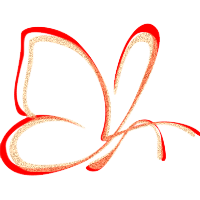 Муниципальное бюджетное дошкольное образовательное учреждение
Центр развития ребенка – детский сад № 16
Результативность уровня развития 
музыкальной культуры  ребенка в пространстве праздника
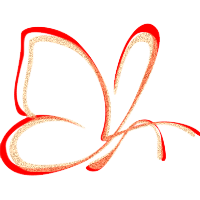 Муниципальное бюджетное дошкольное образовательное учреждение
Центр развития ребенка – детский сад № 16
Перспективы развития музыкальной культуры дошкольника в музыкальной культуре праздника

Продолжать развитие музыкальной культуры дошкольников в воспитательном пространстве праздника
Повышать профессиональную, философскую и культурологическую компетенции педагогов в данном направлении
Осуществлять поиск педагогических средств и форм работы с родителями в направлении развития музыкальной культуры ребенка.
Интегрировать культурно - музыкальную предметную развивающую среду в единое игровое пространство ДОУ.
Обобщить методическое пособие  по данному проекту.
Муниципальное бюджетное дошкольное образовательное учреждение
Центр развития ребенка – детский сад № 16
Спасибо за внимание!
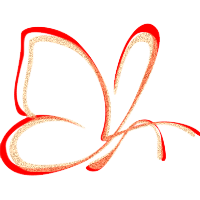